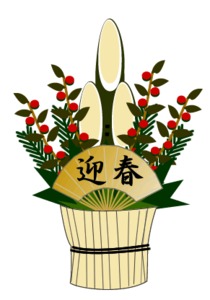 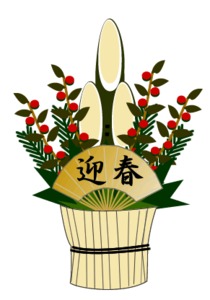 樽酒１杯　７００円（特別価格）※写真はイメージです
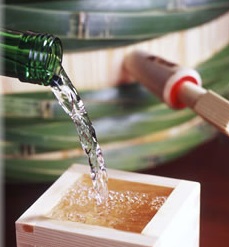 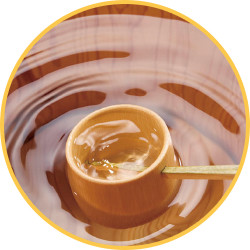 樽酒と一緒に、いかがですか？
うどん寄せ鍋１人前　４，７５２円
※写真は２人前イメージです
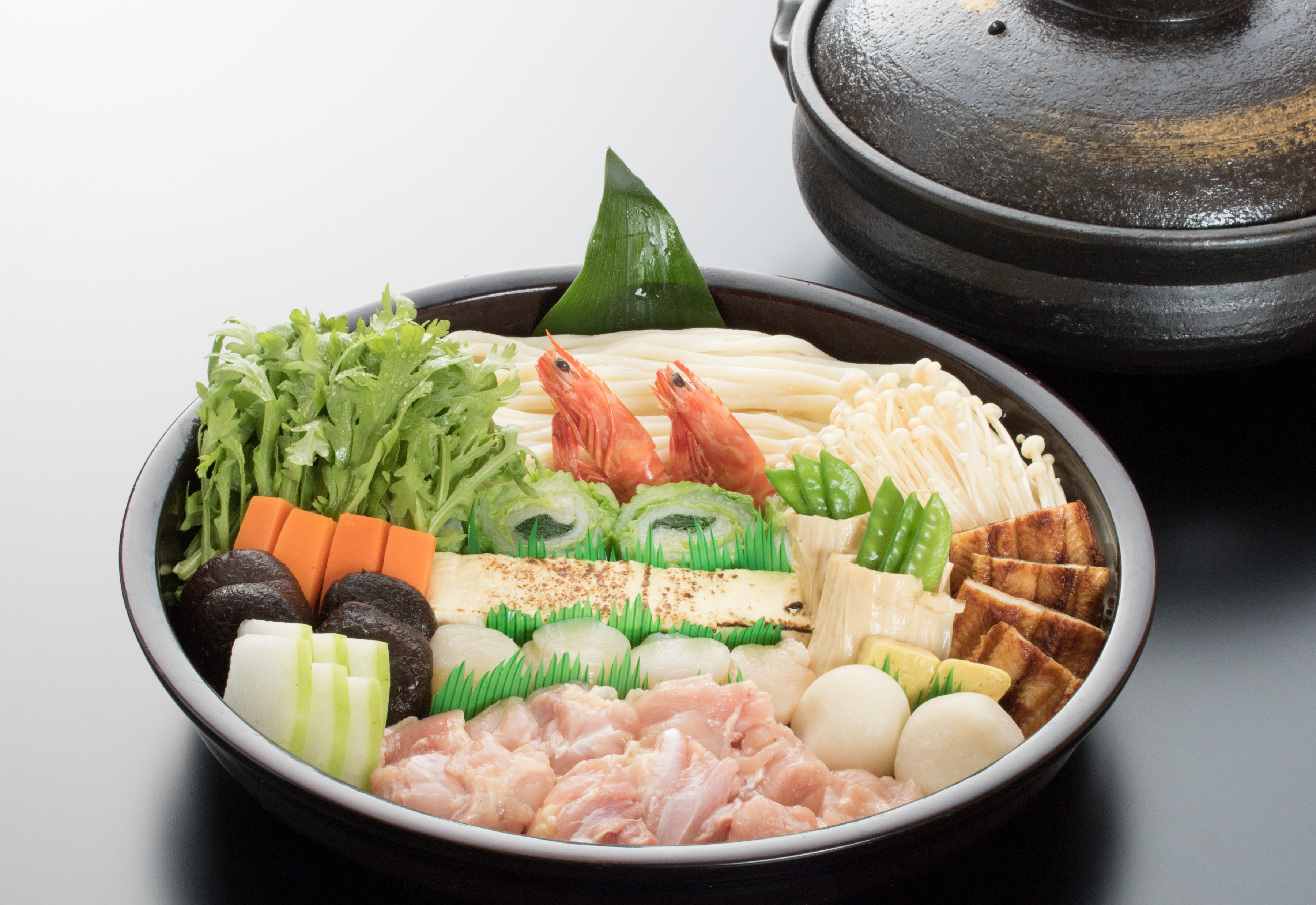